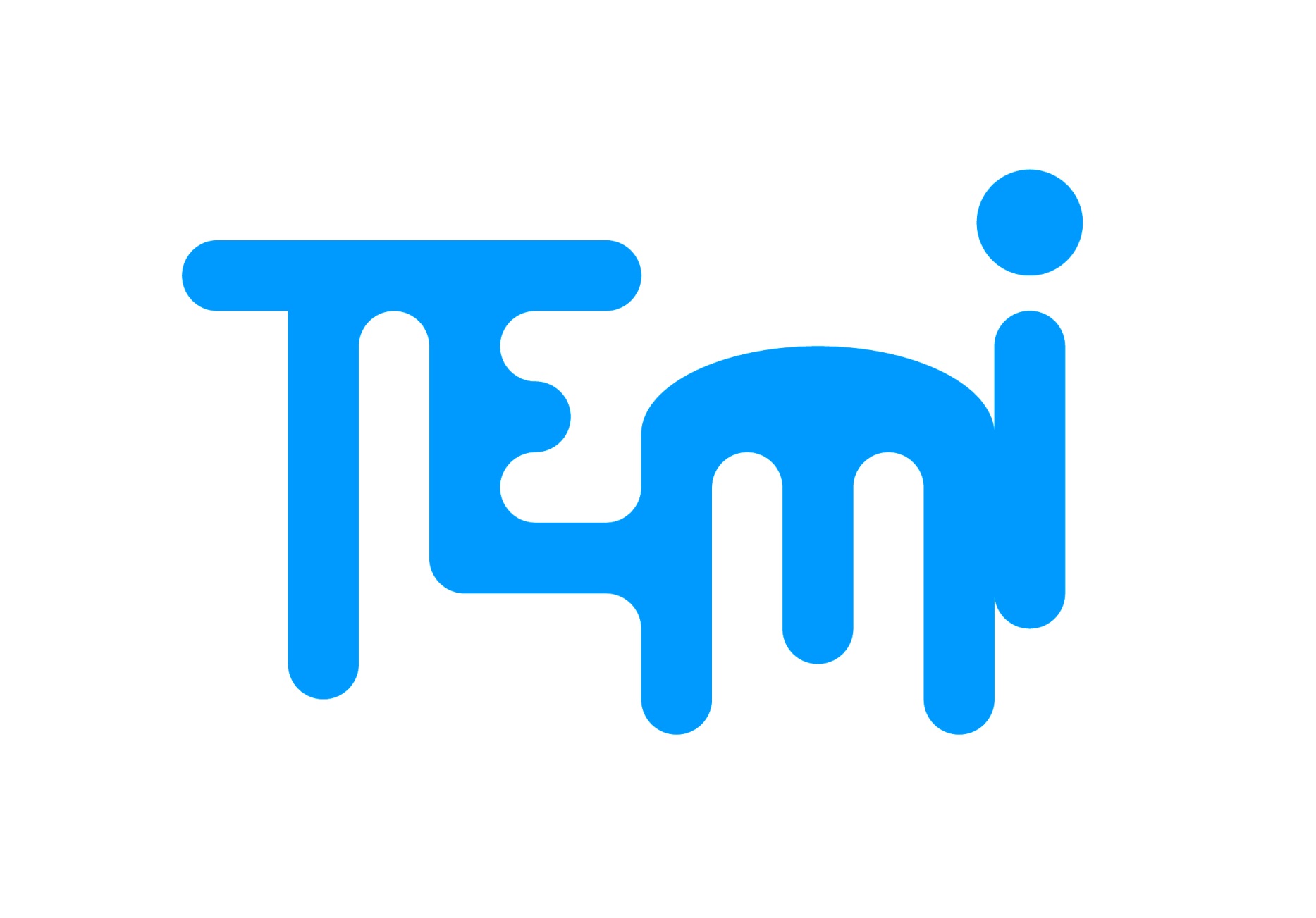 Johan Neuteboom, Erik Arends
Woudschoten conferentie
14 december
Productie
Mysteries ontwikkelen

Trainingen aan leraren
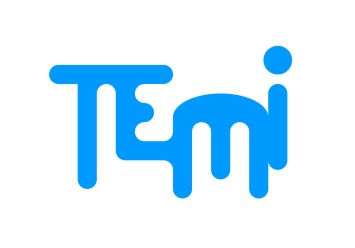 Mysterie
‘Wonderlijk’ natuurlijk verschijnsel

Verhaalvorm

Onderzoekend leren
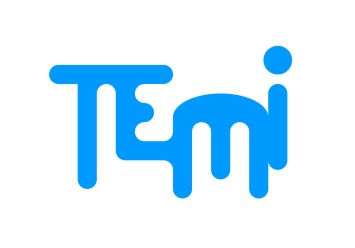 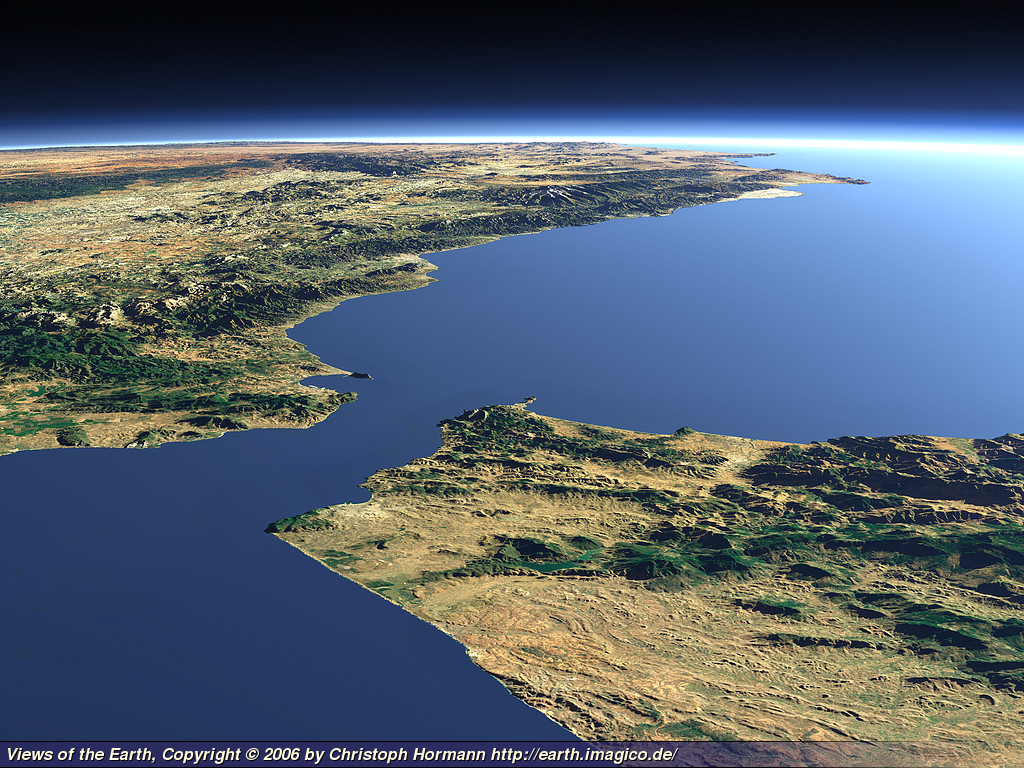 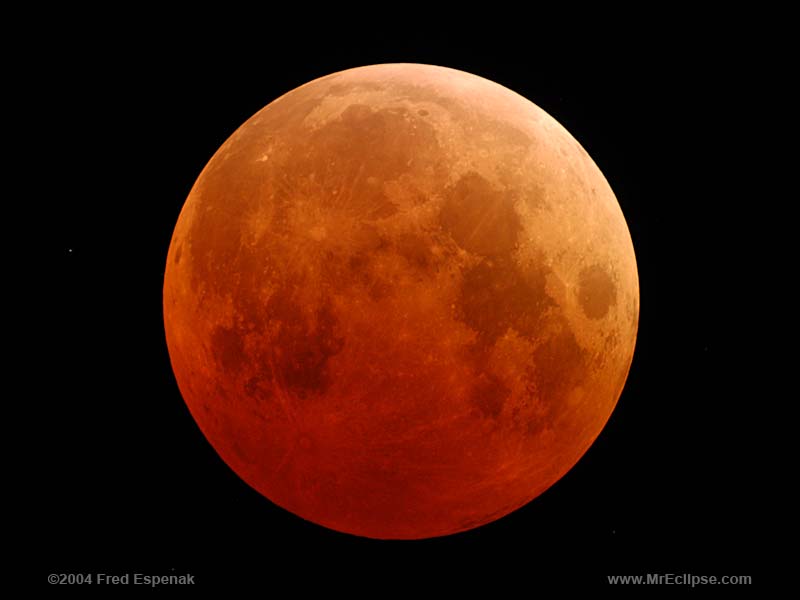 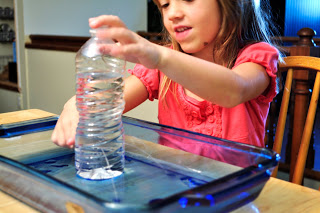 Waarom mysterie?
Leerlingen raken betrokken 
Zelf ontdekken -> beter onthouden
Wetenschappelijke vaardigheden
Wetenschapper
Burger
Werknemer
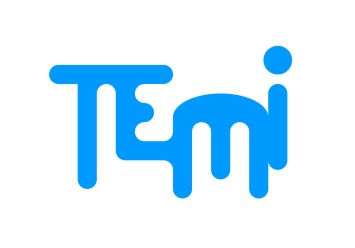 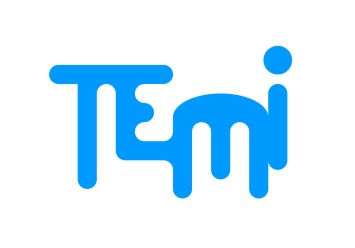 TEMI
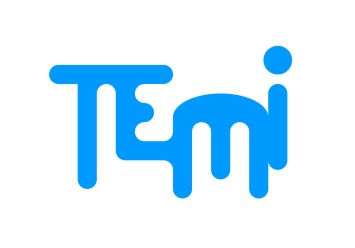 Lerarentraining
2 dagen (of 4 halve dagen)
Voorbeelden mysteries
Zelf mysterie ontwikkelen
Verhaal brengen (illusionist)
Toepassen model 5 E’s
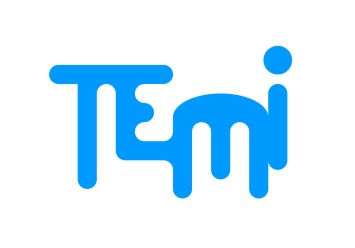 Sterrenkunde
TEMI partners verschillende bètafaculteiten
Universiteit Leiden: sterrenkunde
Toegankelijk
Interdisciplinair
Biologie: astrobiologie
Scheikunde: sterren
Natuurkunde: planeetbanen
Wiskunde: parallax afstandsbepaling
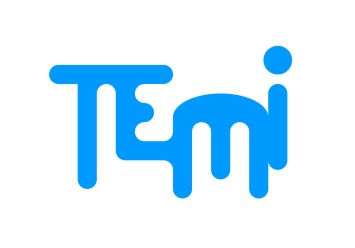 Sterrenkunde
Benadrukt dat het vak echte wetenschap is: de wetten zijn letterlijk universeel

Slaat brug naar andere vakken: wetenschappen overlappen elkaar
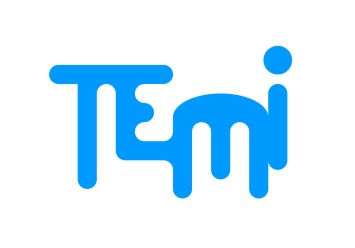 AstroEDU
http://astroedu.iau.org/
Online database lesmateriaal sterrenkunde
IAU
Peer-to-peer review
Sterrenkundige mysteries
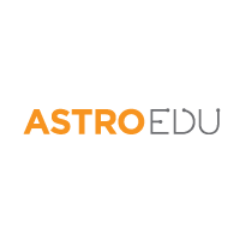 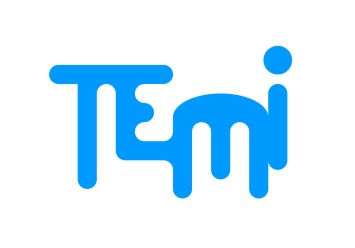 Workshop
Voorproefje lerarentraining: voorbeeld mysterie

Sterrenkundig mysterie voor natuurkunde les

Vorm van sterrenstelsels
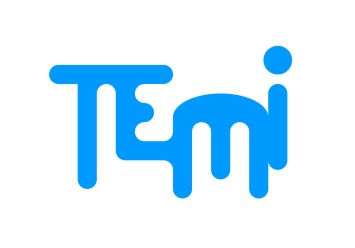 De oplossingsstappen voor zelfstandig leren
De mysterievraag: Hoe komen sterrenstelsels aan hun vorm?
Geeft aanleiding tot 4 deelmysteries
Onderwijsdoelen 6 VWO+
Gebruik maken van de computer bij het modelleren en visualiseren van verschijnselen en processen, en voor het verwerken van gegevens.
Een rekenmodel ontwerpen en gebruiken voor de beweging van een voorwerp op basis van een analyse van aanwezige krachten, en die beweging analyseren door de modelparameters te manipuleren.
Structuren en bewegingen in het heelal analyseren en verklaren aan de hand van gravitatiewisselwerking.
Mysterieronde 1: Engage
1.1: Het mysterie van de platte schijf
Animatie van Bruno van Waayenburg  
Ingesproken door Vincent Icke
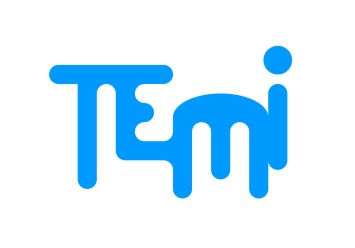 Mysterieronde 1: Explore
1.1: Voorbeelden van platte stelsels
1.2: Hubble’s tuning fork
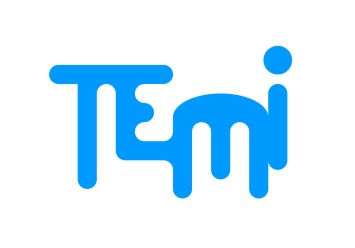 Mysterieronde 1: Explain
1.1: Contextbeschrijving ontstaan sterrenstelsel
1.2 Gravitatiewet van Newton
1.3: Middelpuntzoekende kracht bij draaiing
1.4: Simulatie draaiende, bolsymetrische puntmassaverdeling
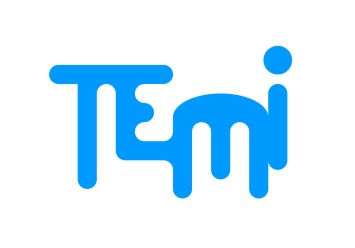 1.5 De 2 principes van Newton
1.6 Baansnelheid en hoeksnelheid
Mysterieronde 1: Extend
1.1 Begeleide afleiding bewegingsvergelijkingen
1.2 Diagram roterende sterrenhoop
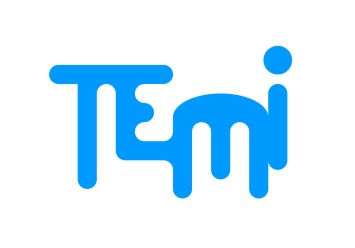 1.3 Werkblad roterende sterrenhoop
Mysterieronde 1: Evaluate
1.1 Modelleeroefening met Coach
1.2 Drie toetsopgaven + Werkblad Extend 1.3
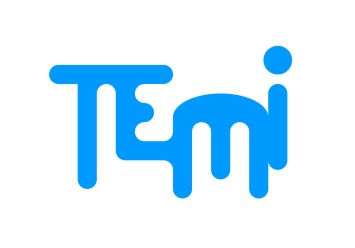 Mysterieronde 2
Hoe bewegen de sterren in een spiraalstelsel?
Massa verdeling volgens Mestel:

M(R) = constante x R
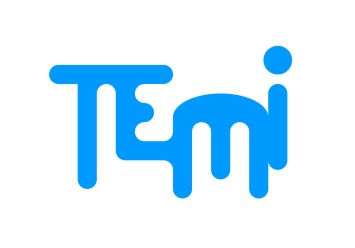 Mysterieronde 3
Elliptische stelsels: 
Hoe ontstaan?
Hoe komen ze aan hun vorm?
applet botsende stelsels
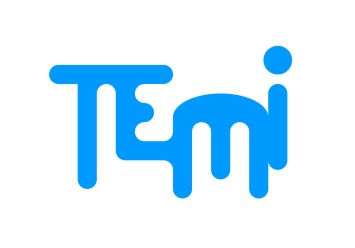 Mysterieronde 4
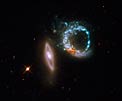 Waarom is 10% van de stelsels onregelmatig van vorm?
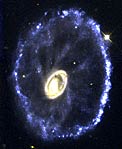 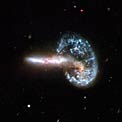 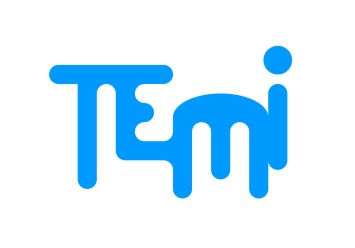 Oefening met Galaxy Crash